Formation
Présentation de la plateforme d’enseignement Moodle
http://moodle.univ-tln.fr
Service NTIC – tice@univ-tln.fr
Université du Sud
Toulon-Var
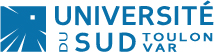 Contexte
Des espaces pédagogiques mis en place 2004 et basés sur la plateforme Didagora
Un espace par composante,
+/- utilisé selon les composantes / enseignants
Pas toujours pour les mêmes finalités
Des usages existants et un accompagnement possible (formation / aide à disposition des usagers)
Une plateforme peu interopérable (absence de compatibilité, peu évolutive), suivi technique difficile
Instabilité forte et pertes de données depuis la rentrée 2010, absence de contrat de maintenance
Démarche adoptée
Gestion du projet par le Service NTIC, en collaboration 
Avec le CRI pour la partie technique (dimensionnement, serveur, migration, débugs, développement…) :
Raphaël ROULET, Ingénieur au CRI
Avec d’autres universités PACA pour l’usage de la plateforme
75% des universités utilisent Moodle 
Une communauté active d’usagers et de développeurs
Démarche mise en œuvre :
Centrée sur l’usage pédagogique
Implication des usagers dans la conception du projet
Réunions de concertation / Tests avec des enseignants / étudiants sur des formations pilotes (C2i notamment)
Qu’est-ce que la plateforme Moodle ?
Une plateforme pédagogique d’enseignement en ligne
Support de l’enseignement présentiel
Outil de l’enseignement à distance
Adaptée aux petits groupes comme aux grandes promotions

Un environnement d’apprentissage favorisant les échanges et les interactions entre enseignants et étudiants autour des ressources pédagogiques structurées d’un cours.
Assure la gestion des ressources pédagogiques
Y associe des activités d’apprentissage interactives
Permet l’évaluation
Comment accéder à Moodle ?
En accès direct :
http://moodle.univ-tln.fr

A partir de l’ENT :
http://ent.univ-tln.fr puis onglet Ressources pédagogiques => Moodle

A partir du site web de l’USTV :
http://www.univ-tln.fr sur la page d’accueil
Qui peut accéder à la plateforme ?
Toute personne appartenant à l’Université du Sud Toulon-Var :
Enseignants - Chercheurs
Etudiants
Administratifs

Enseignants vacataires ou professeurs invités, 
Après demande d’intégration dans le SI de l’USTV auprès du responsable de la composante

Interfaçage avec l’annuaire de l’USTV

Espaces accessibles en mode invité
Les rôles des usagers sur Moodle
Les différents types de ressources
Des fichiers
PDF
Office / Open office
Vidéo, Son
Zip, etc.
Des liens
Vers un site web
Vers un fichier public d’un site web
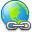 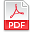 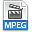 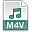 Une page
de Texte simple
Type HTML
Des dossiers
Le contenu d’un dossier partagé dans le cours
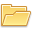 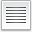 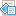 Des activités pour l’apprentissage
Pédagogie
Gestionnaire de ressources
Editeur en ligne
Flux RSS
Leçons
Communication
Forums de discussion
Chat
Sondage
Collaboration
Groupes
Wiki
Ateliers
Glossaires
Evaluation
Tests en ligne
Dépôt de devoirs
Auto évaluation
Evaluation par les pairs
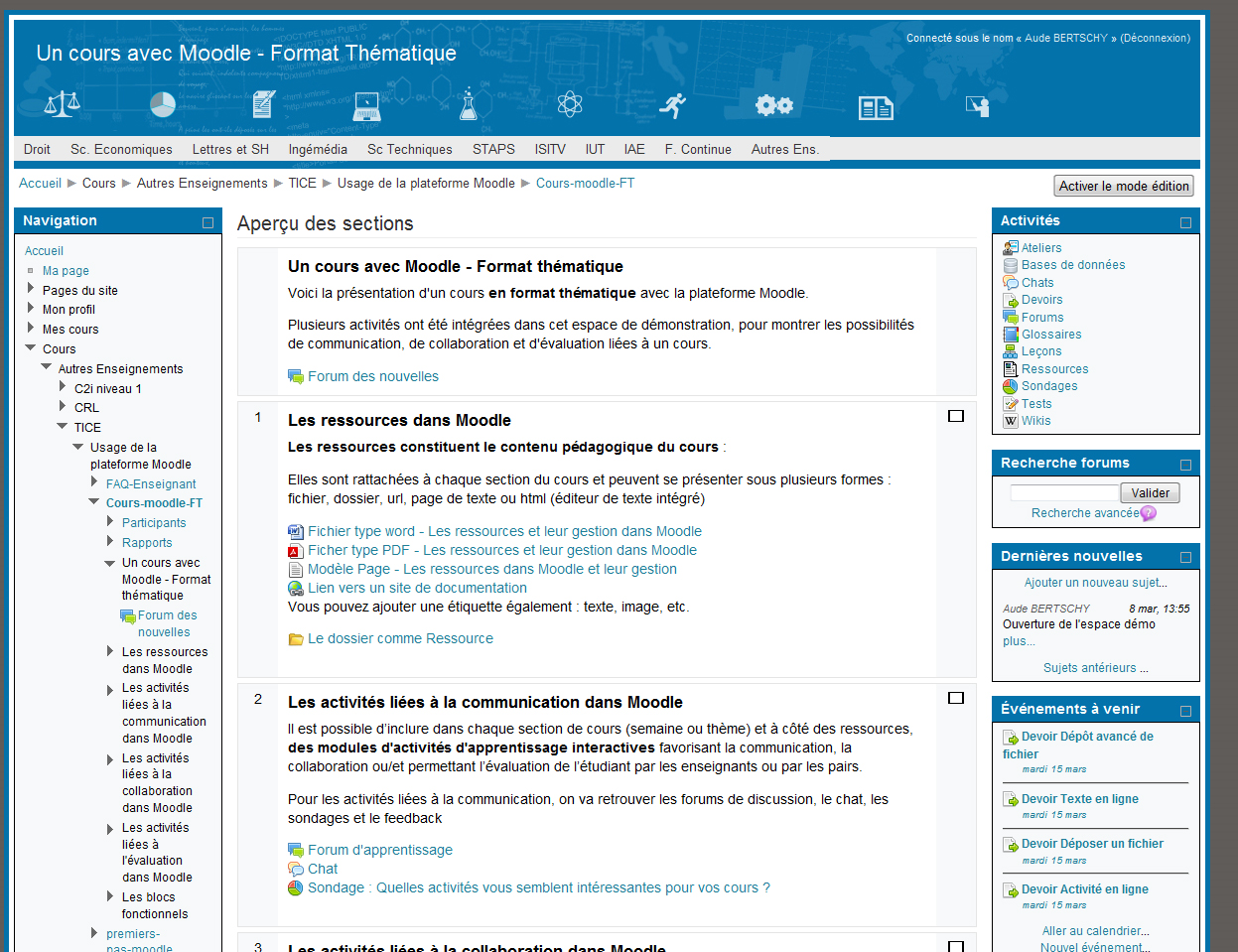 Barre de navigation
Contenu de la page : Sections comprenant les activités et ressources du cours
Colonnes droites et gauche : Blocs fonctionnels (infos, gestion)
Comment gérer son espace de cours ?
Un mode édition permet la gestion de toutes les parties du cours :
Le paramétrage du cours
Le contenu du cours

Un éditeur de texte intégré
WYSIWYG (What you see is what you get)
Possibilité de copier / coller du texte, intégrer des images, tableaux, liens…
Permet le code HTML
2 méthodes possibles d’inscription des étudiants
Durée d’inscription / gestion de groupe
La durée d'inscription des étudiants peut être déterminée. 
La désinscription sera automatique si une durée est indiquée. 
Sinon, l'inscription ne prendra fin que lors d'une désinscription manuelle ou lors du nettoyage du cours.
Possibilité d’activer une notification d’échéance

Gestion de groupes possible :
Pas de groupe (une seule communauté)
Groupes séparés : chaque groupe ne peut voir que son propre groupe, les autres groupes étant invisibles. 
Groupes visibles: chaque groupe travaille uniquement dans son propre groupe, mais les autres groupes sont visibles.
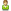 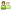 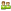 Etapes clés de la création d’un cours
1.  Demande d’ouverture de cours
2.  Préparation de l’espace de cours
3.  Inscription des usagers
Via le formulaire en ligne en page d’accueil de la plateforme Moodle
 Auprès du service NTIC par mél à tice@univ-tln.fr
Choix du format du cours : Thématique, Hebdomadaire ou informel
 Définir les paramètres du cours
Choix de la méthode d’inscription des étudiants
 Sélectionner des enseignants à votre cours
4.  Editer votre cours et mettre des contenus
5.  Vérifier les accès en « prenant le rôle de… »
6.  Faire vivre votre cours
Ajouter des contenus, des ressources, des activités
Gérer les blocs fonctionnels
Rôle de l’étudiant
 Rôle des autres enseignants / Tuteurs
Interagir avec les étudiants
 Evaluation et feedback
 Sauvegarder, Réinitialiser les données en fin d’année
Accompagnement et suivi
Le service NTIC est présent pour 
Préparer avec vous votre projet pédagogique lié à la plateforme d’enseignement

Vous former : 
Individuellement, à la carte, selon le besoin
Lors d’une séance collective (10 pers. Max) soit au sein de votre équipe pédagogique, soit avec d’autres enseignants de l’USTV

Vous accompagner lors de votre pratique de la plateforme
FAQ présente en ligne + tutoriaux
Espace démo visible
3 types de formation possibles
Initiation / Découverte :
Découverte de l’interface de la plateforme / scénari d’usage
Ouverture, gestion d’un espace de cours, mise en pratique
Perfectionnement :
Gestion des fonctionnalités de la plateforme : paramétrages des activités de cours, réalisation de méta-cours, scénari d’usage
Mise en place d’un projet pédagogique lié à l’EAD :
Présentiel enrichi, enseignement à distance
Ingénierie pédagogique, Tutorat, 
Labellisation TICE
Dates de formations
Des dates proposées :
Lundi 19 septembre (complet)
Jeudi 22 septembre
Mardi 27 septembre

D’autres dates à venir tout au long de l’année universitaire
Contact
Aude Bertschy - Service NTIC
Bâtiment le Béal, Campus de La Garde

Mél. : tice@univ-tln.fr 
Tél. 04 94 14 28 95
Une demande d’ouverture de cours, un renseignement, une demande de formation, un problème technique…?

Le service NTIC est là pour vous aider.